Scenario: Påverkan hos underleverantör
Kategori: Leverantör
Instruktion
Välj ett lämpligt scenario från FSPOS scenariobank baserat på er verksamhet samt de förmågor som ni avser öva eller testa. Kom ihåg att framtagna scenarier är generella och att egna antaganden behöver göras. I varje inspel kommer det finnas tomma fält som möjliggör anpassning av scenariot. Det är även ni själva som avgör vilka förmågor som ska ingå i övningen eller testet. 
Scenariot kommer att presenteras stegvis genom att först presentera en bakgrund, följt av två inspel som driver händelseutvecklingen framåt. 
Utifrån scenariot samt efterföljande förslag på frågeställningar är det er uppgift att öva eller testa er förmåga att hantera situationen, detta med stöd av framtagna kontinuitets- och/eller krisplaner samt övriga planer. 
Vem eller vilka som ska ingå i övningen eller testet beror på vilka förmågor som avses övas eller testas (inom verksamhet, it eller hos era leverantörer). 
Deltagarna ska i god tid innan genomförandet ha informerats om övningen eller testet, samt vad som förväntas av dem. 
Beräknad tidsåtgång för genomförandet är ca 2-4 timmar.
Avsätt även god tid för reflektion och diskussion. 
För mer information om hur övningar eller tester genomförs, se FSPOS vägledning för kontinuitetshantering eller FSPOS 6 steg till bättre övningar – Metodstöd och praktiska tips vid planering, på www.fspos.se.
ÖVNINGSMATERIAL
Innan vi börjar - följande scenariojusteringar kan behöva övervägas
Vilken tid på dygnet, dag i vecka eller tid på året kommer scenariot att orsaka störst tänkbar påverkan/skada?
Hur länge kommer händelsen att pågå: en timme, en dag, en vecka, flera månader?
Vilka kritiska resurser kan vara drabbade?
Flera delar av er verksamhet kommer sannolikt att drabbas samtidigt av händelsen – hur hanteras händelsen hos andra delar av verksamheten?
Bör även kritiska leverantörer eller andra samverkansparter ingå? Behöver scenariot i så fall justeras?
ÖVNINGSMATERIAL
Bakgrund
Bakgrund
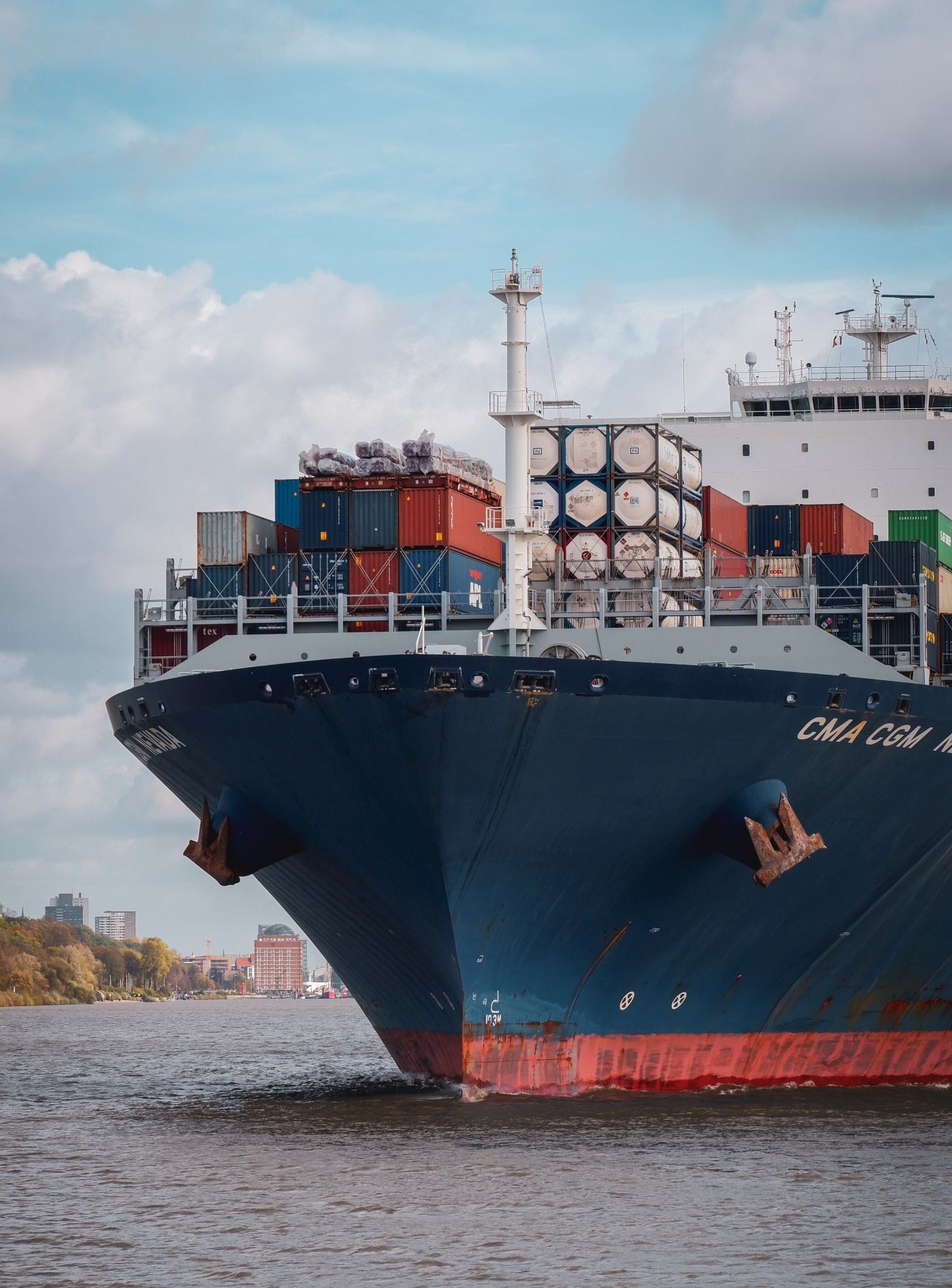 Tidigt under året inträffade en allvarlig fartygsolycka i en mycket kritisk del av en kanal som anses betydande för  världshandeln.
Ett stort containerfartyg hamnade ur kurs och fastnade i kanalen. Blockeringen hindrade andra fartyg från att passera.
Några månader efter händelsen lyckades blockeringen hävas och fartyget bogserades bort. 
Trots att kanalen varit öppen under några månader har händelsen fått stor påverkan i leveranskedjor med omfattande förseningar som följd. 
Sviterna från förra årets pandemi har också resulterat i att viktiga leveranskedjor ännu inte återhämtat sig fullt ut.
ÖVNINGSMATERIAL
Inspel 1
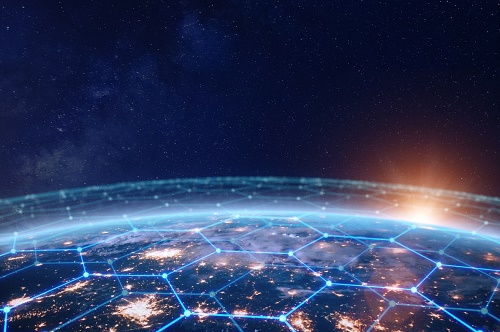 Inspel 1
Klockan är [xx:xx] den [datum].
Er [it-leverantör] informerar om att de mottagit ett larm om ett allvarligt fel i en [kritisk komponent/hårdvara]. 
Omfattningen av felet samt vad som orsakat problemen är fortfarande oklart. [It-leverantören] meddelar dock att felet kan orsaka störningar i verksamheten. 
Under dagen inkommer rapporter från [avdelning/avdelningar inom verksamheten] om allvarliga driftstörningar i [internt/interna system], där användare upplever oregelbundna och korta avbrott, vilket orsakar stora problem i utförandet av era [kritiska tjänster].  
Felsökning hos er [it-leverantör] pågår just nu för att undersöka orsaken till driftstörningarna. I nuläget finns ingen prognos över när felen i [internt/interna system] kan vara lösta. 
På grund av stora störningar i leveranskedjor världen över påverkas även er verksamheten av brist på [kritisk resurs/utrustning], vilket även försvårar utförandet av ert  dagliga arbete.
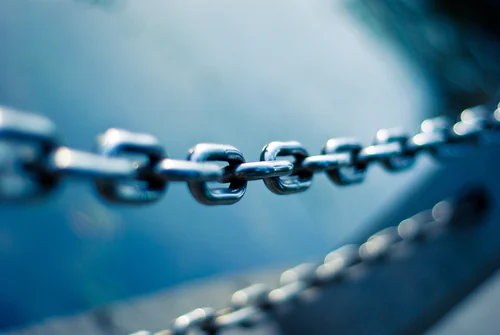 ÖVNINGSMATERIAL
Förslag på frågeställningar att använda som stöd
Vilka är era omedelbara åtgärder? 
Vilka konsekvenser innebär händelsen för er? På kort och lång sikt? 
Vilka delar av verksamheten är drabbade? 
Vilken personal behöver aktiveras?
Vilka typer av planer och/eller kontinuitetslösningar (reservrutin och återställningsrutiner) kan tänkas behöva aktiveras i hanteringen?
Vad är era prioriteringar just nu?
Vad, och hur kommunicerar ni (internt/externt)?
Finns det några samverkansbehov; kring vad, med vem och hur?
ÖVNINGSMATERIAL
Inspel 2
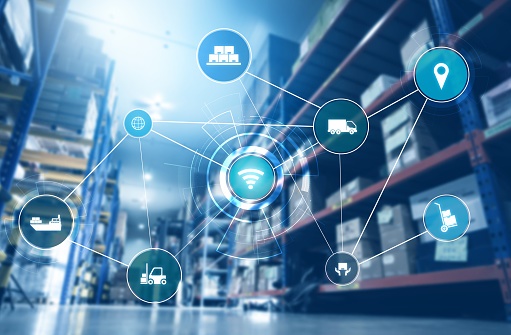 Inspel 2
Klockan är [xx:xx] den [datum]. 

Rapporter inkommer nu om att [internt/interna system] är helt otillgängliga, vilket kommer få stor påverkan på verksamheten samt på utförandet av era [kritiska tjänster]. Hur många användare som är påverkade av händelsen är ännu oklart.

[It-leverantören] informerar om att de fortfarande inte lyckats lösa problemen i [internt/interna system]. 

Däremot misstänker de att problemen kan bero på fel i en [kritisk komponent/hårdvara] som behöver bytas ut. 

Oturligt nog har er [it-leverantör] ej denna [kritiska komponent/hårdvara] i lager och har därför behövt göra en beställning hos en av deras underleverantörer. 

I och med det omfattande stoppet i leveranskedjorna uppskattas leveranstiden vara mycket lång. Leveransen beräknas till [x dagar/veckor]. 

Till dess att denna [kritiska komponent/hårdvara] har levererats kan ingen exakt prognos ges för när systemen kan fungera normalt igen.
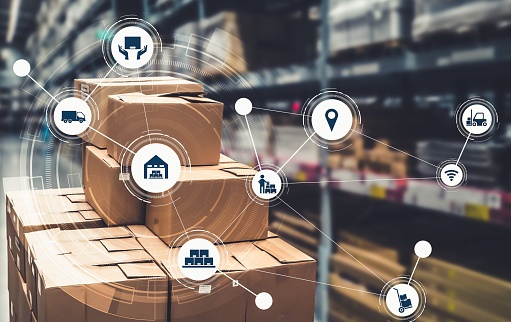 ÖVNINGSMATERIAL
Förslag på frågeställningar att använda som stöd
Vilka konsekvenser innebär händelseutvecklingen för er?  
Vilka delar av verksamheten är fortsatt drabbade? 
Vad är era prioriteringar just nu?
Vad, och hur kommunicerar ni (internt/externt)?
Finns det några nya samverkansbehov; kring vad, med vem och hur?
Hur genomförs återställningsarbetet?
Hur genomförs återgången till normalläge?
ÖVNINGSMATERIAL